FintechBlocks 

 Fintech Platform as a Service
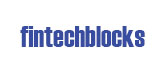 May, 2017
RÓLUNK
Wyze Fintech Startup Studio
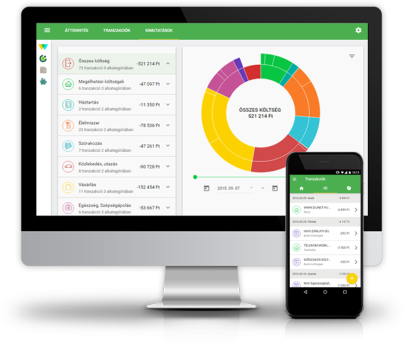 Wyze PFM
Fintech applikációk fejlesztése

Aggreg8.io
Banki, közüzemi és fintech adatok aggregálása

FintechBlocks
Fintech – Bank innovációs platform
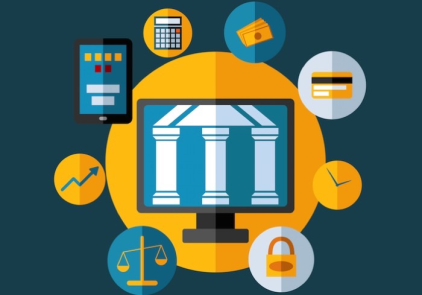 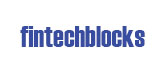 PSD2 – Kihívások, lehetőségek
Banki kihívások PSD2 és fintech kapcsán
Hogyan kerülhetik el a bankok a telekomok sorsát?
Hogyan segít egy nyílt Fintech PaaS?

Hogyan működik a platform, miben hoz újat az üzemeltetésben?
Banki kihívások
Open API szabályozás
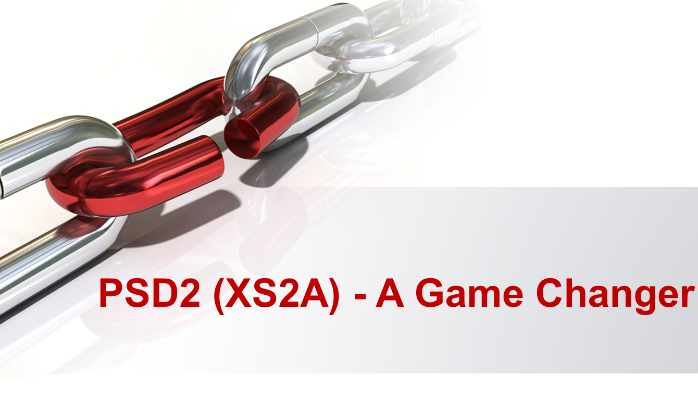 Banki kihívások
Ügyfélkapcsolat vesztés fintechekkel szemben
Specializált területeken először
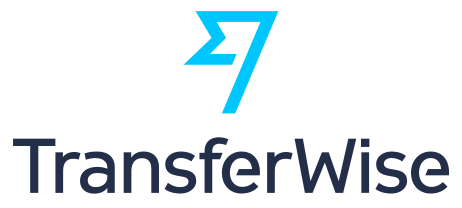 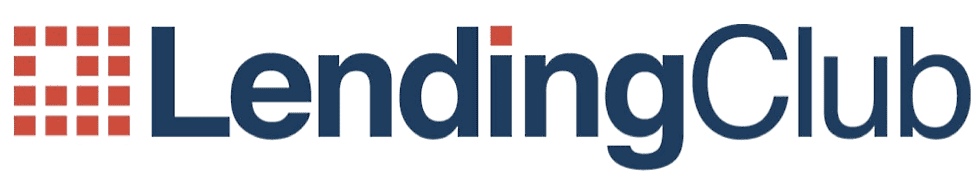 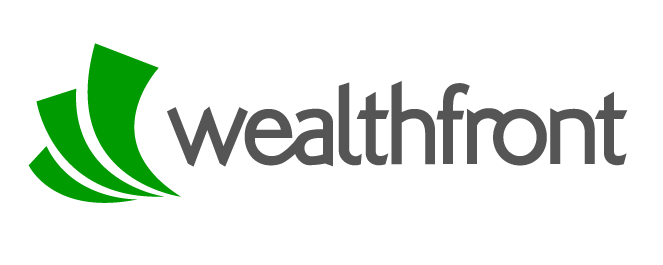 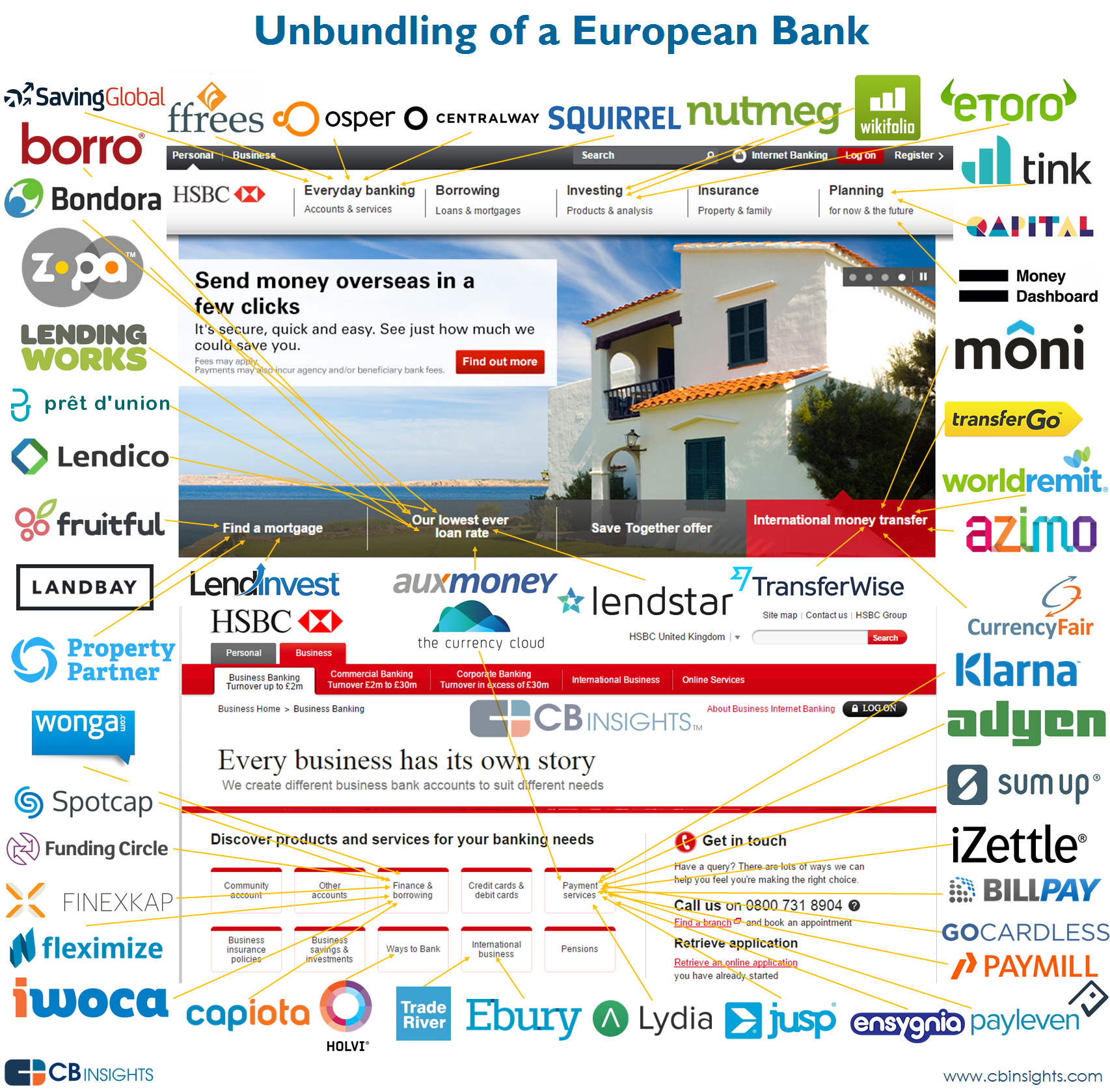 Veszély
Bank => közüzemi szolgáltató
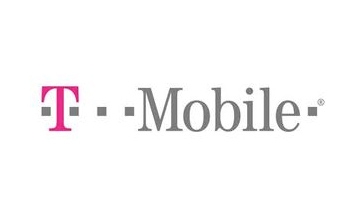 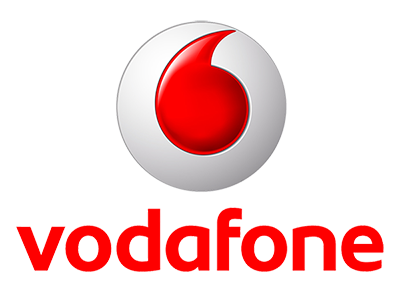 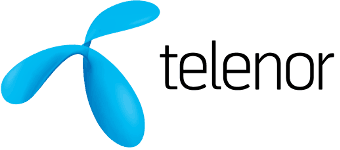 Telekomok – 90-es évek
Kié az ügyfél ma?
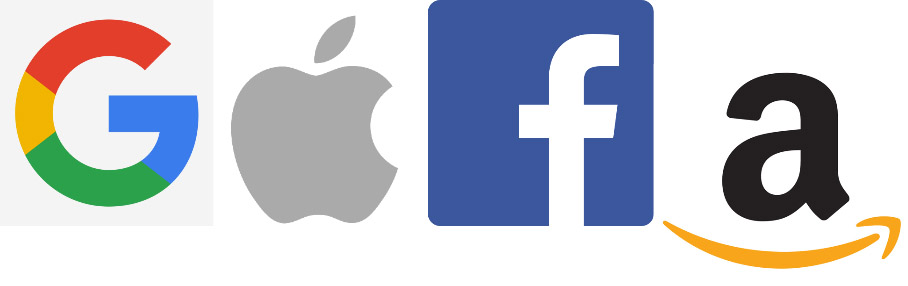 Mi történt?
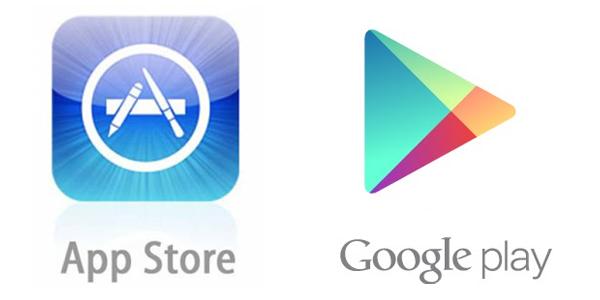 Platformok lettek
Ügyfélélmény = app
Nem direkt szolgáltatók
Kurátorok
Eredmény
Mindent tudnak rólunk
Megoldás a fintechben
A bank lehet
a fintech megoldások

kurátora,
piactere,
platformja

azok számára, akik bíznak benne.
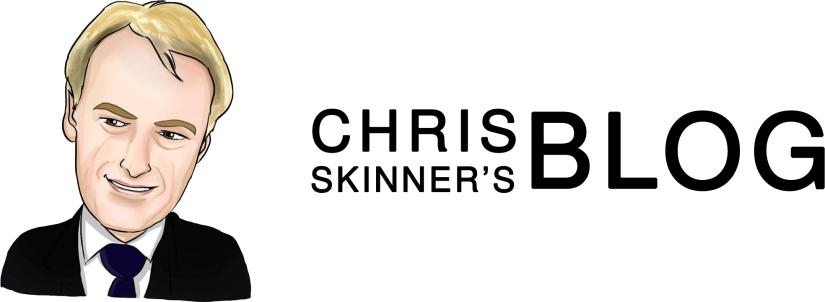 FintechBlocks
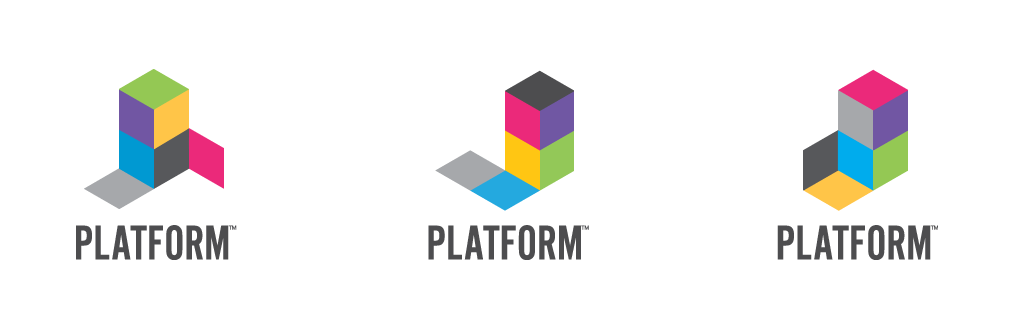 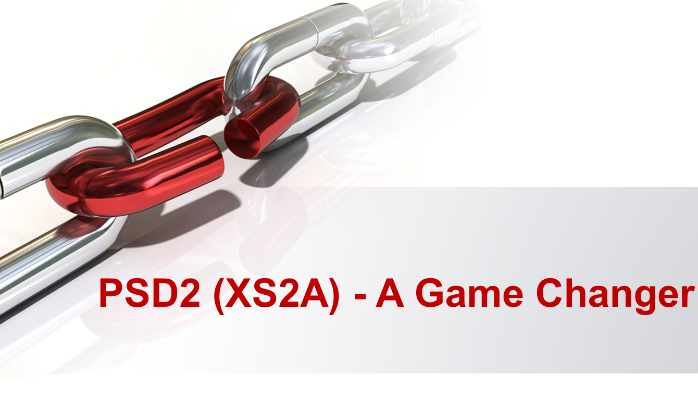 Architektúra
Fintech #1
Fintech #2
Fintech #3
FINTECHBLOCKS
Fintech Marketplace/Registry
API Management / Gateway
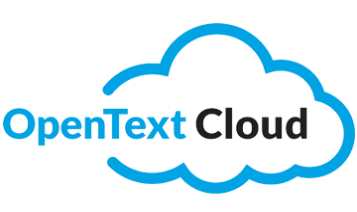 Private Cloud
API-Aggregator
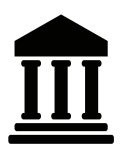 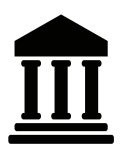 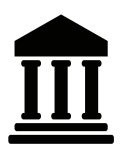 PSD2 megfelelés
Fintech #1
Fintech #2
Fintech #3
FINTECHBLOCKS
Fintech Marketplace/Registry
API Management / Gateway
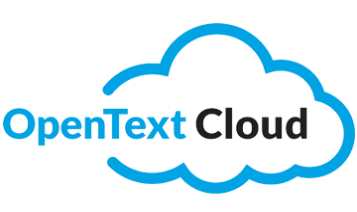 Private Cloud
API-Aggregator
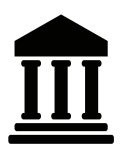 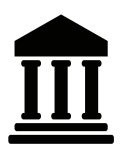 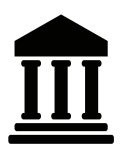 Innováció – Kétsebességes IT
Fintech #1
Fintech #2
Fintech #3
FINTECHBLOCKS
Fintech Marketplace/Registry
API Management / Gateway
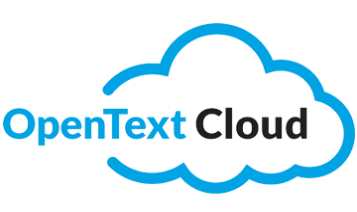 Private Cloud
API-Aggregator
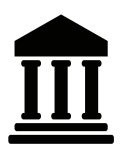 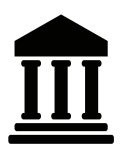 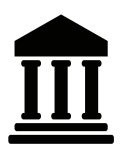 Fintech együttműködés
Fintech #1
Fintech #2
Fintech #3
FINTECHBLOCKS
Fintech Marketplace/Registry
API Management / Gateway
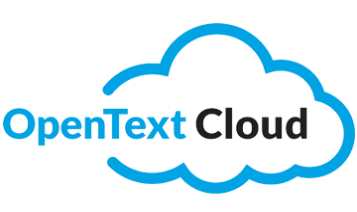 Private Cloud
API-Aggregator
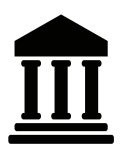 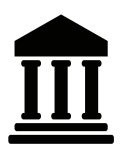 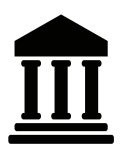 API Felhő
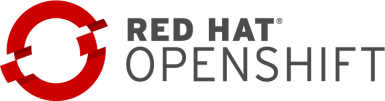 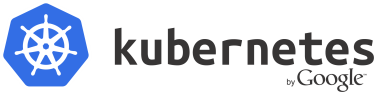 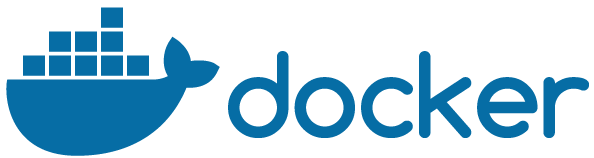 API Felhő
Konténerek
DevOps (Source2Image)
Mikro szolgáltatások
Skálázhatóság
Monitorozás, hibakeresés
Hibatűrés
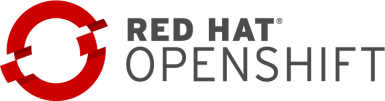 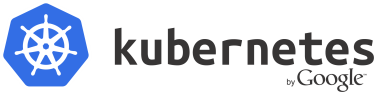 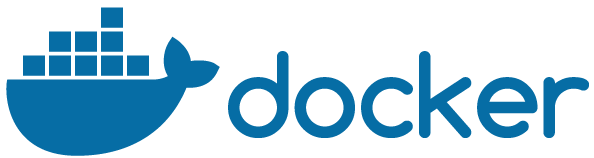 API Felhő
Biztonság
	Red Hat
Elterjedtség
	Barclays, BBVA, KeyBank
Two-speed IT
Fintech partnerségek
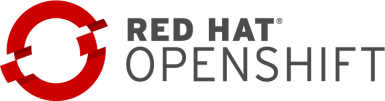 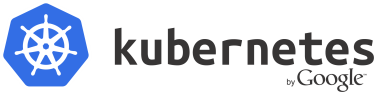 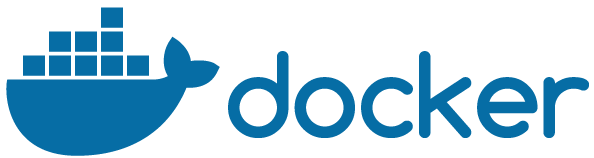 Üzemeltetési opciók
Publikus Sandbox környezet
Microsoft Azure/AWS
Dev/Teszt környezet
Banki adatközpont
Microsoft Azure/AWS
Éles környezet
Banki adatközpont
Microsoft Azure/AWS
Hibrid
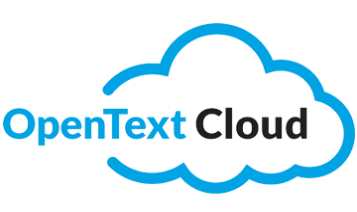 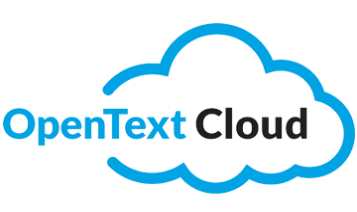 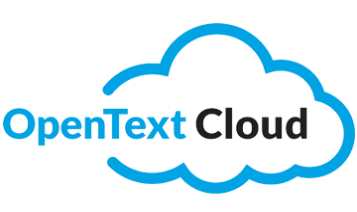 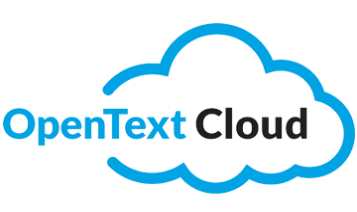 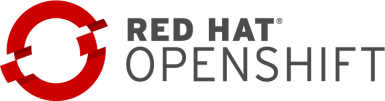 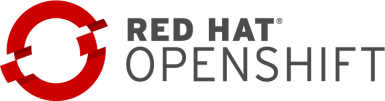 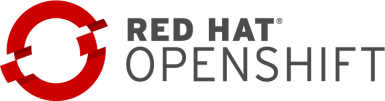 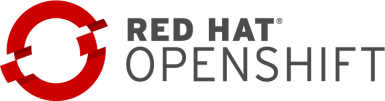 FintechBlocks 

 Gémes Tamás
CTO
tamas.gemes@fintechblocks.com
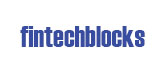 May, 2017